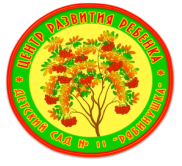 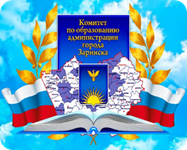 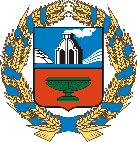 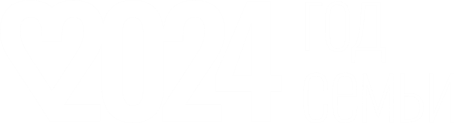 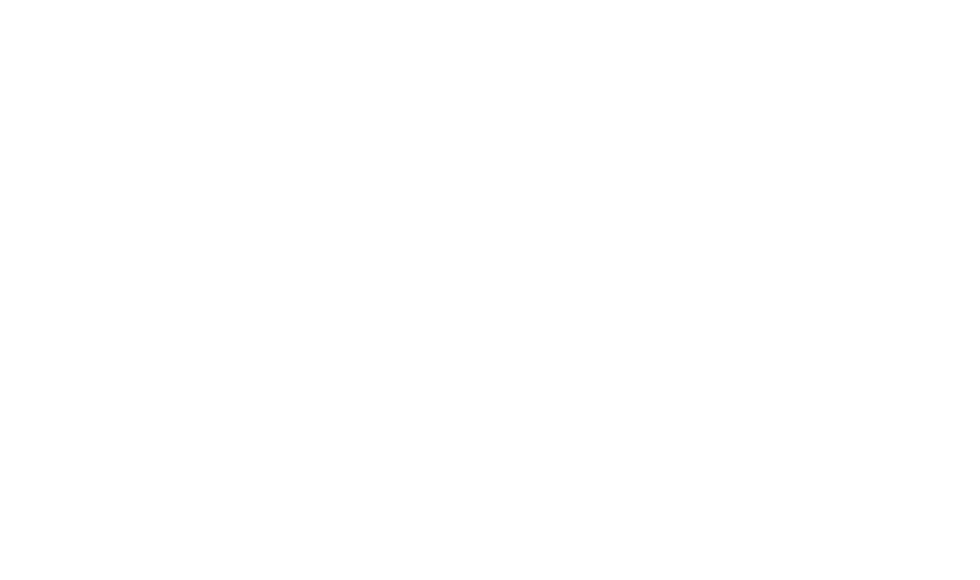 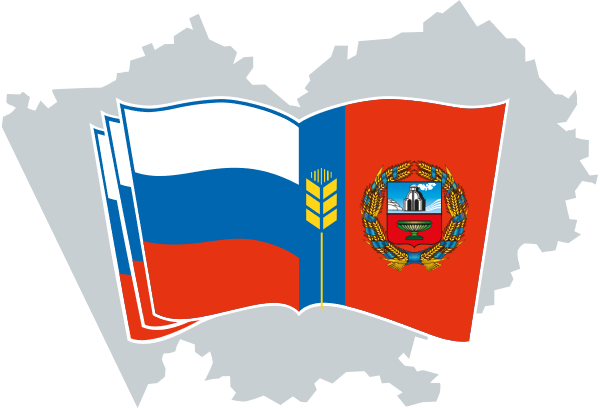 Опыт реализации проекта 
«Родителям – о правах и социальных гарантиях»
Зайко Наталья Анатольевна, 
заведующий ЦРР – детского сада №11
Мосолова Надежда Викторовна, 
старший воспитатель ЦРР – детского сада №11
Заринск, 2024
02
01
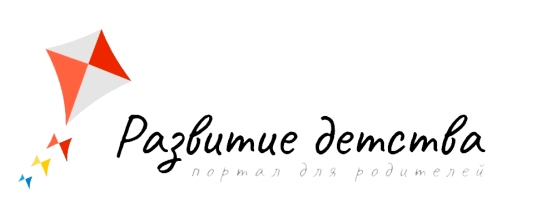 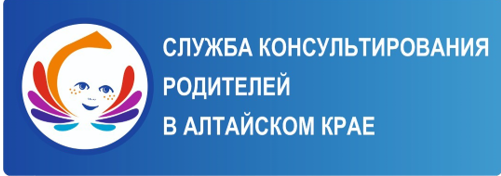 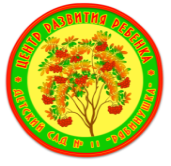 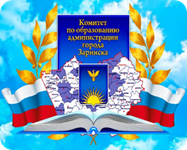 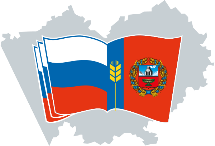 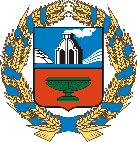 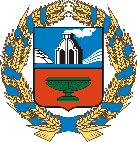 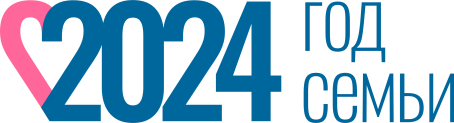 Цель проекта
повышение правовой компетентности родителей дошкольников
Задачи
Создать условия для различных целевых  групп родителей (законных представителей) в получении  правовой поддержки;
Способствовать повышению правовой грамотности в вопросах государственной поддержки родителей разных категорий (родителям, взявшим детей под опеку; многодетным и малообеспеченным, родителям -участникам СВО, родителям детей-инвалидов и др.) через разнообразные формы просветительской деятельности.
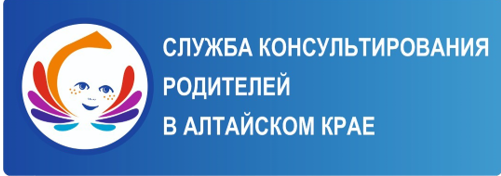 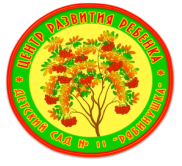 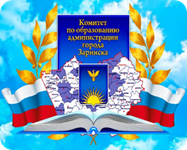 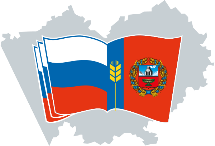 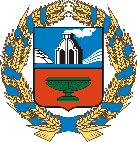 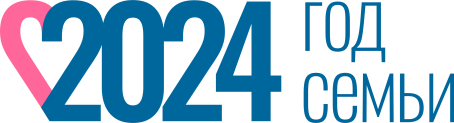 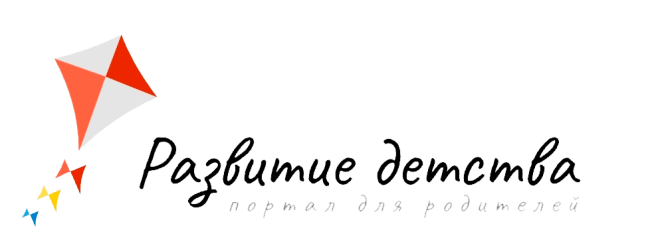 Формы взаимодействия с родителями

 информационные стенды и памятки («Семейные трудности», «Помощь рядом» и т.п.);
консультации («Права детей, обязанности родителей», «Охрана прав и достоинств ребенка» и т.п.);
- оформление рубрики «Правовая страничка»;
общее родительское собрание («Государственная поддержка семей с детьми дошкольного возраста»);
круглый стол  с приглашением специалистов социальных служб;
- официальный сайт дошкольной образовательной организации; 
-портал «Развитие детства»;
- консультирование специалистами АКЦ  ППМС-помощи.
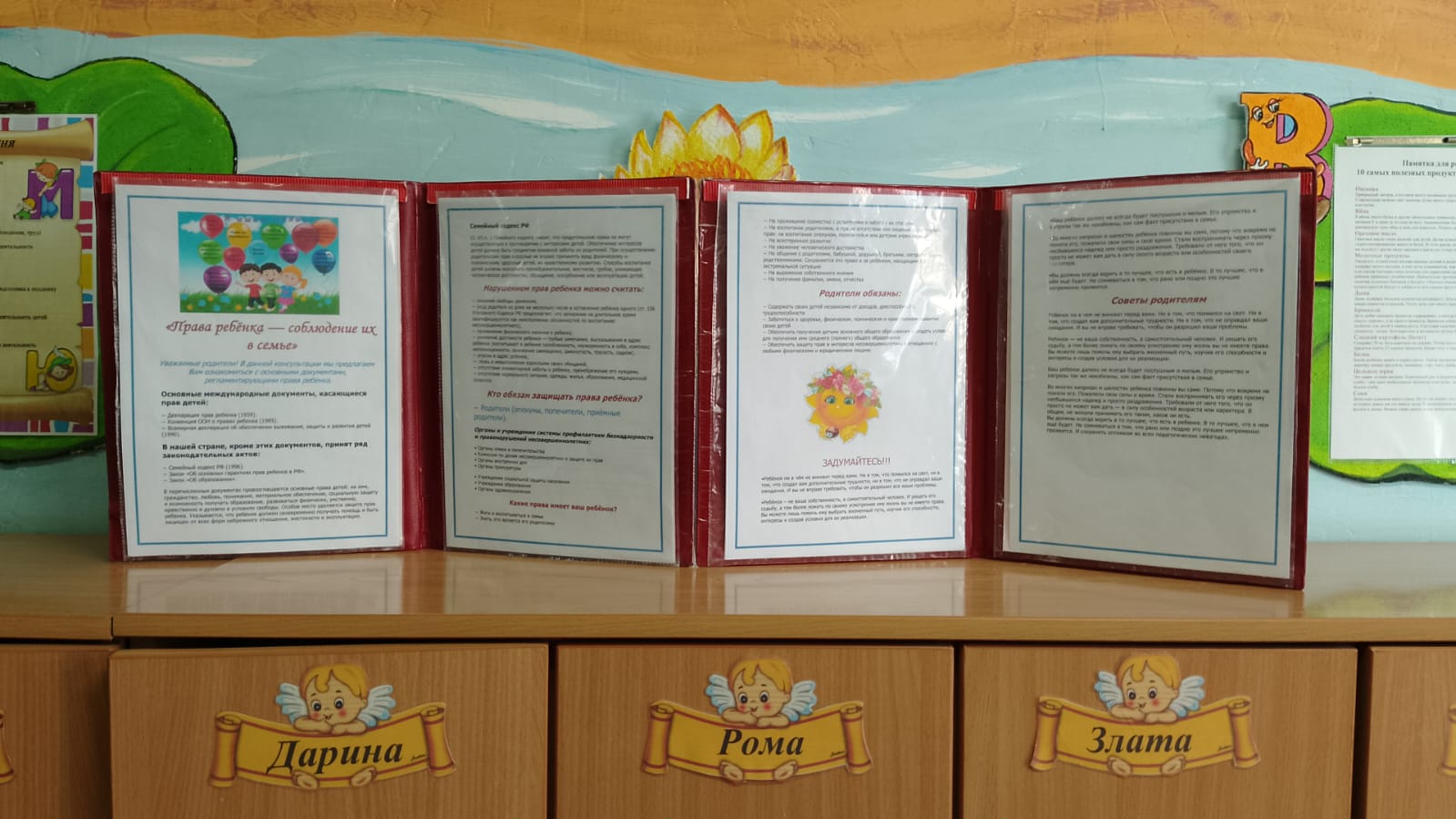 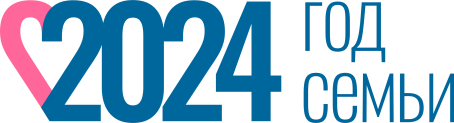 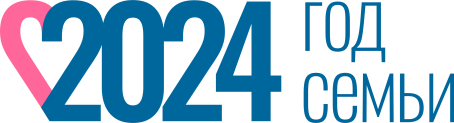 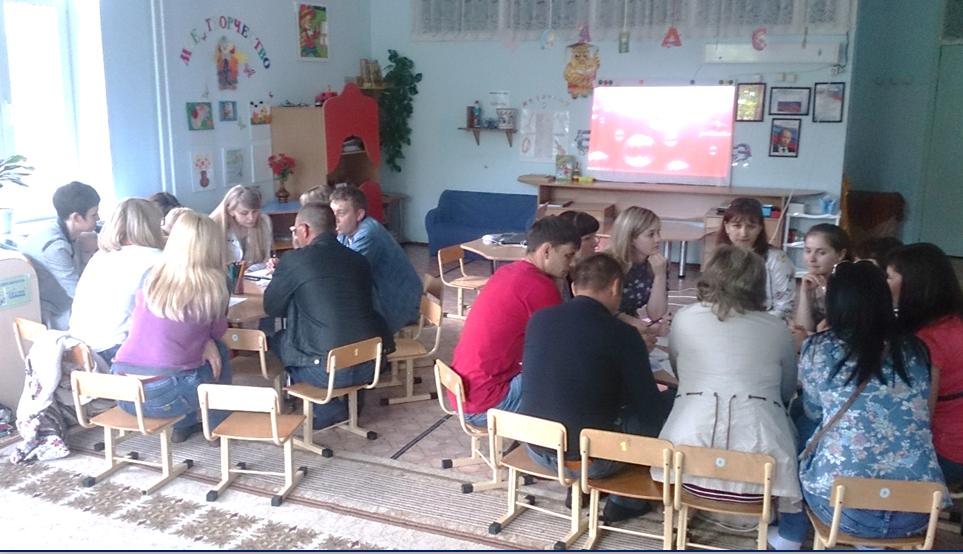 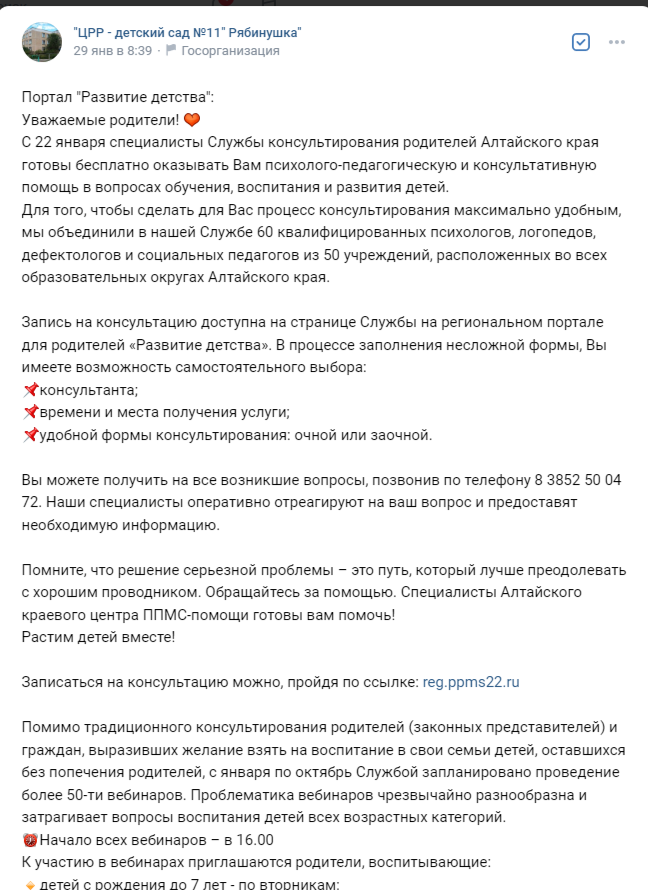 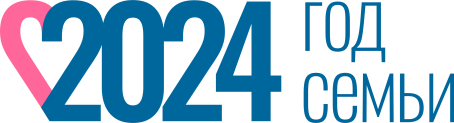 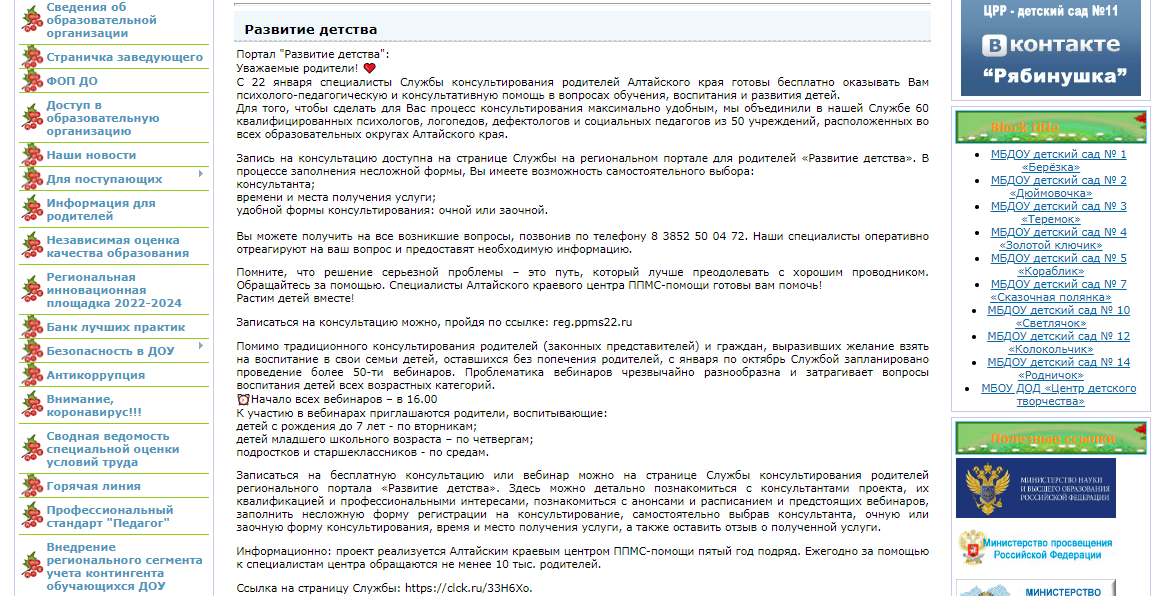 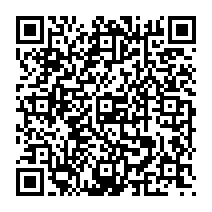 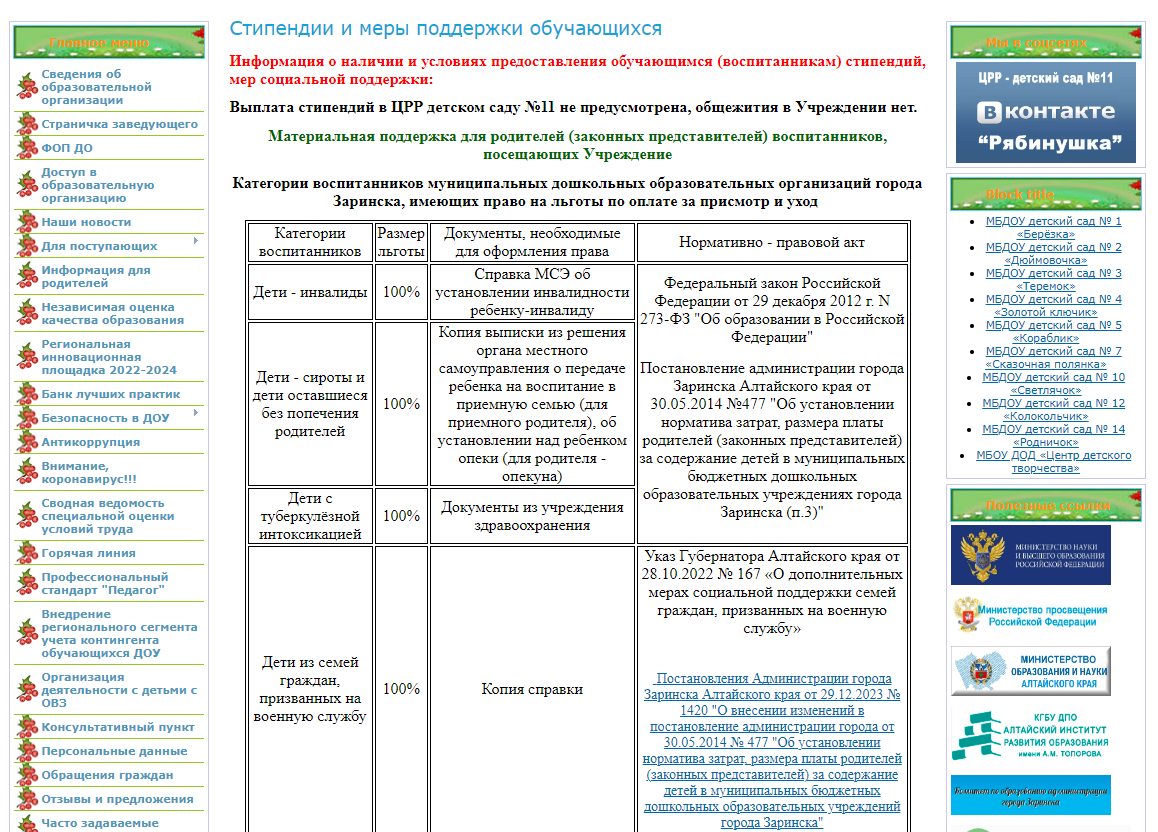 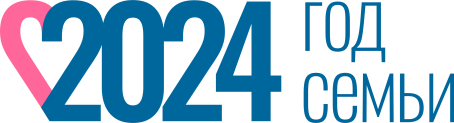 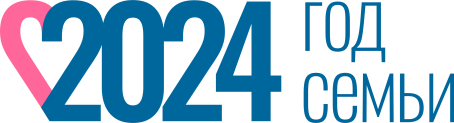 Компетентный родитель – успешный родитель – счастливая семья!
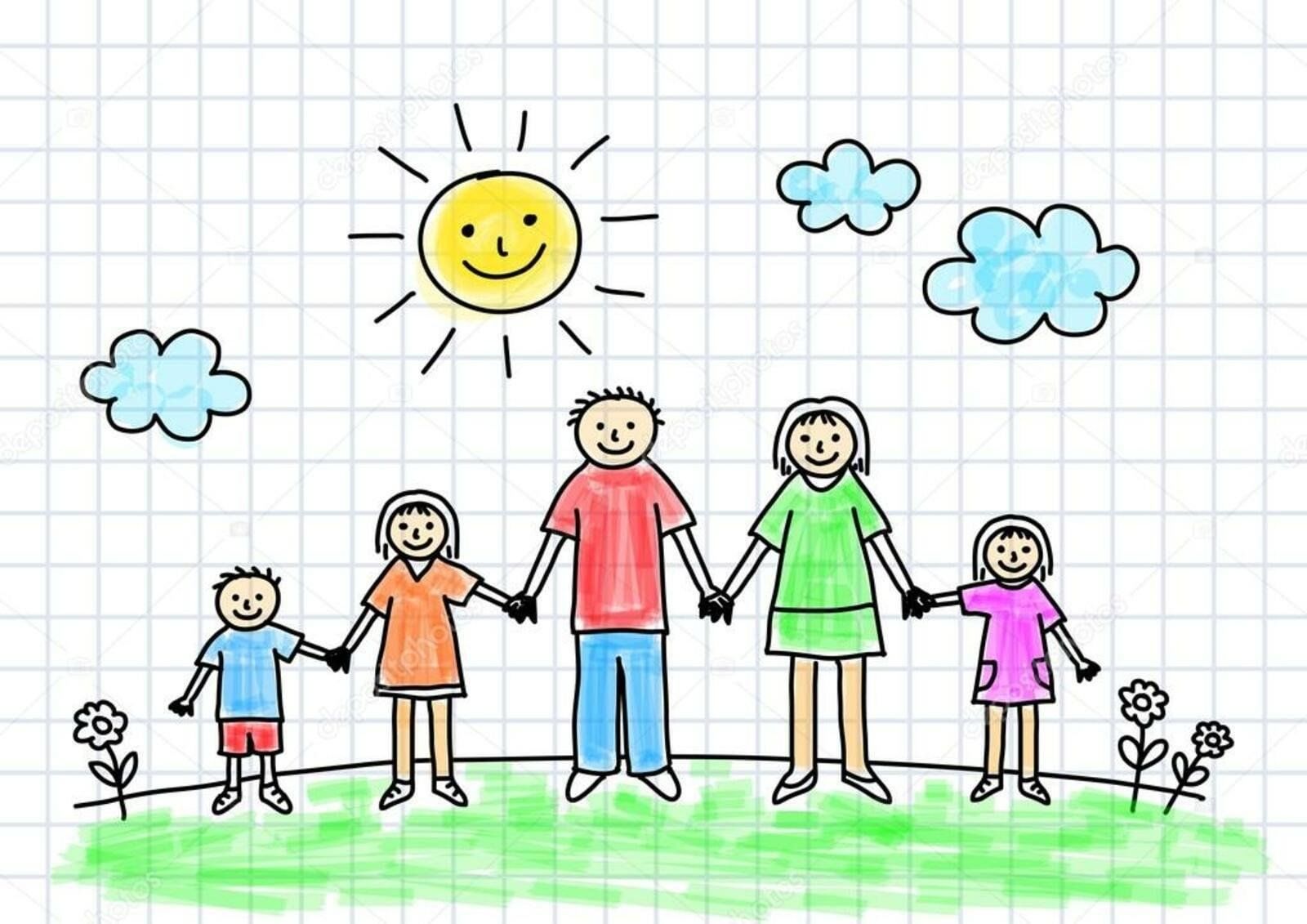